Phone
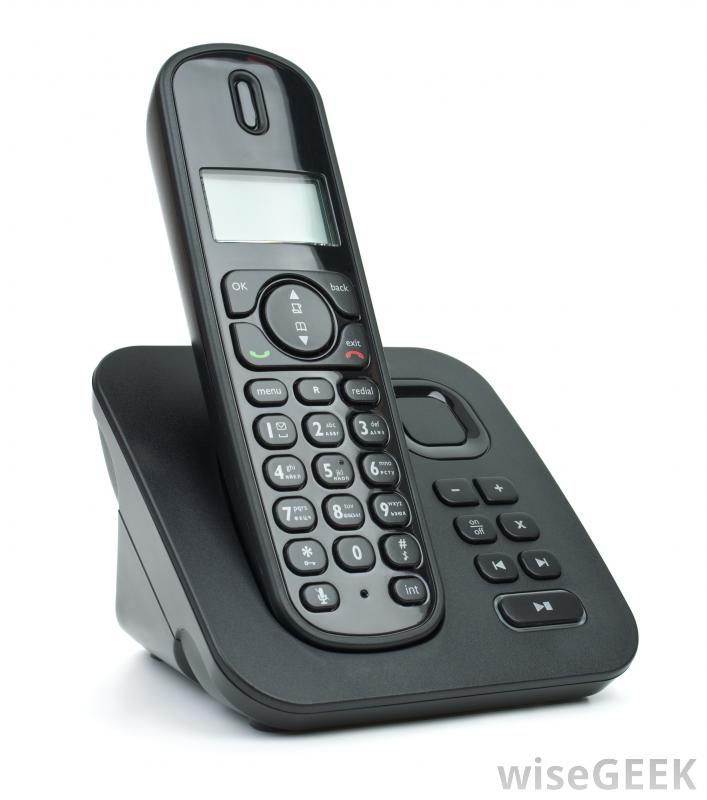 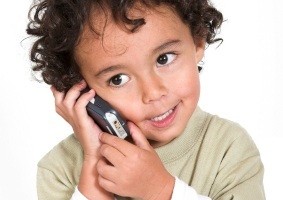 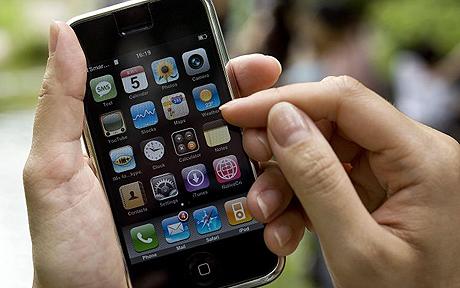 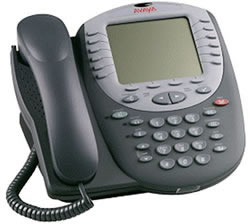 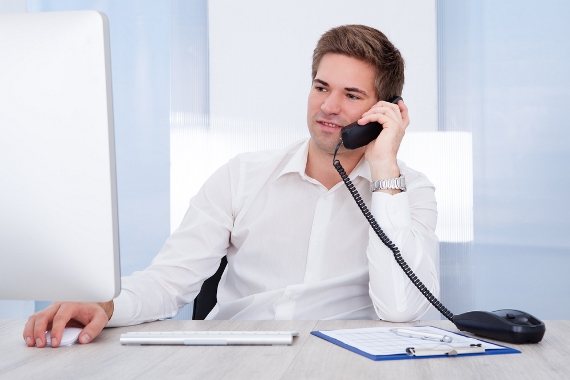 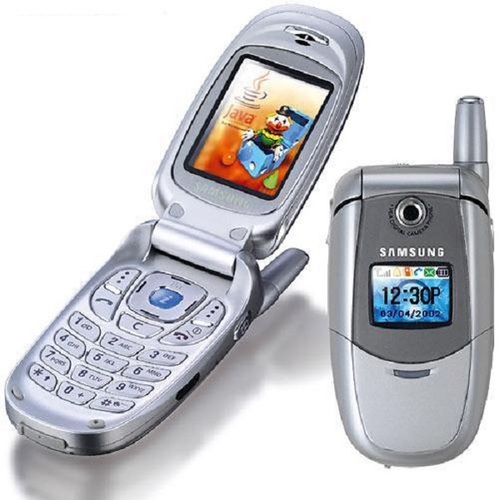 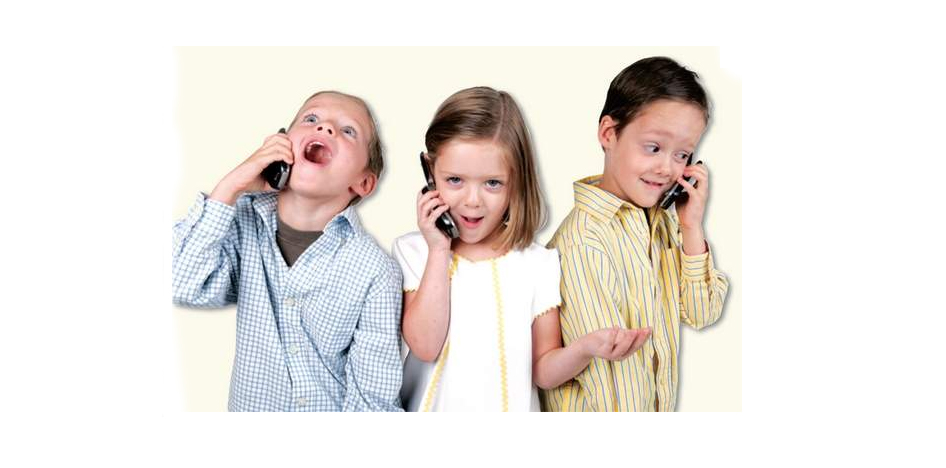 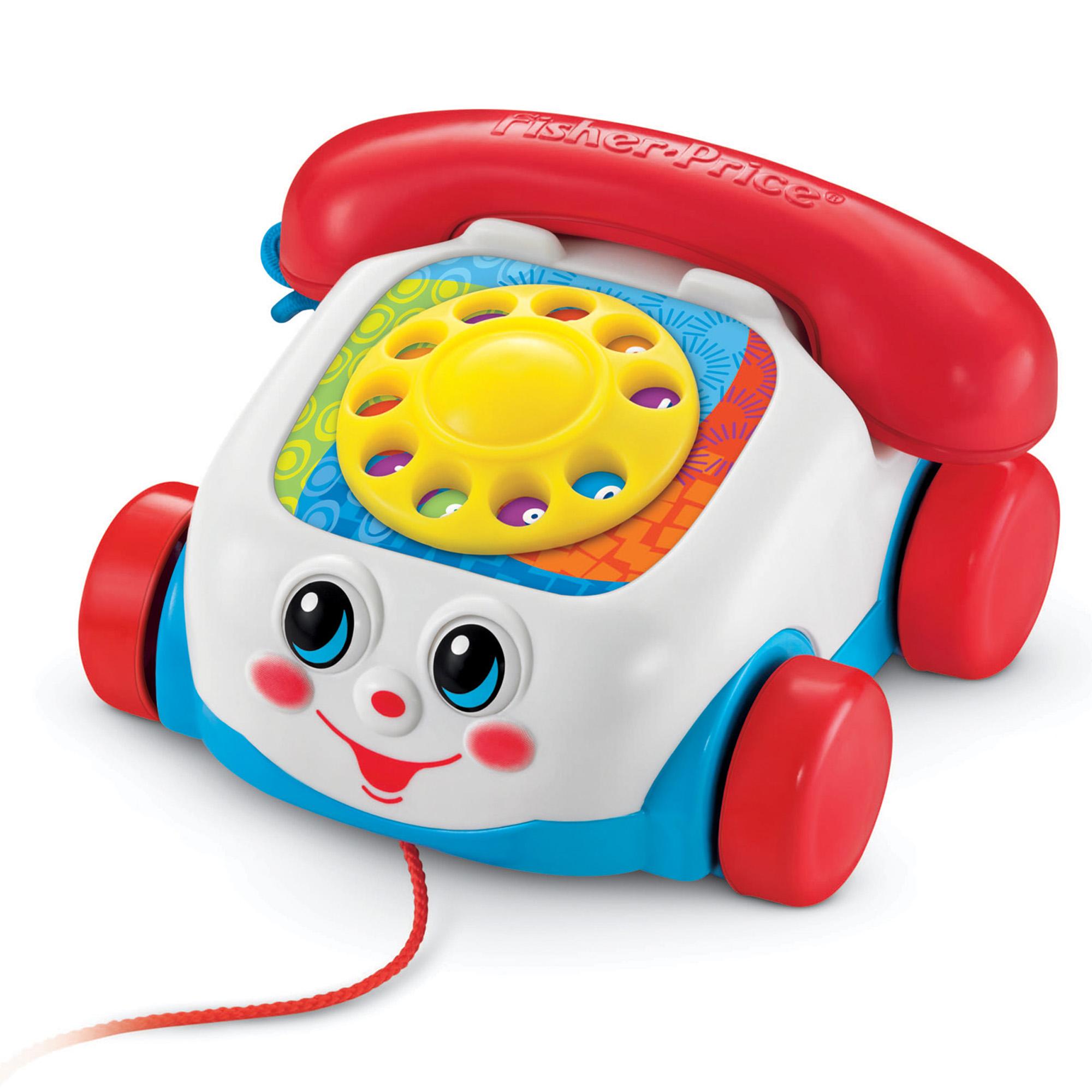 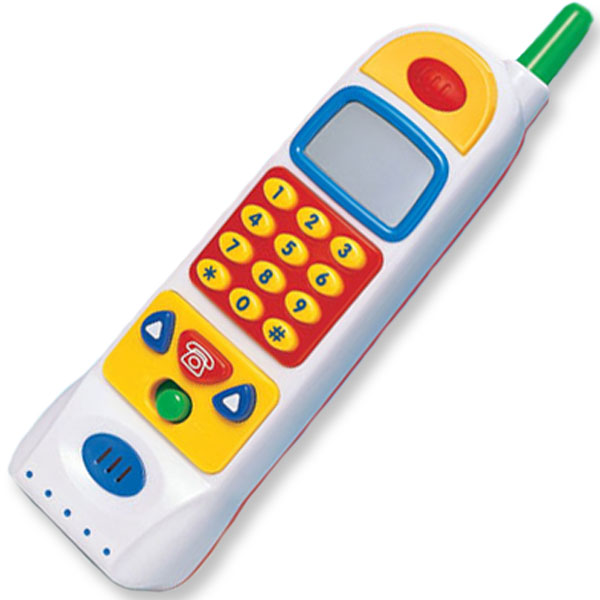 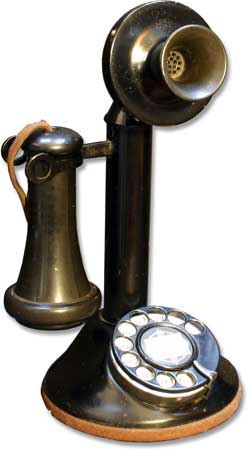 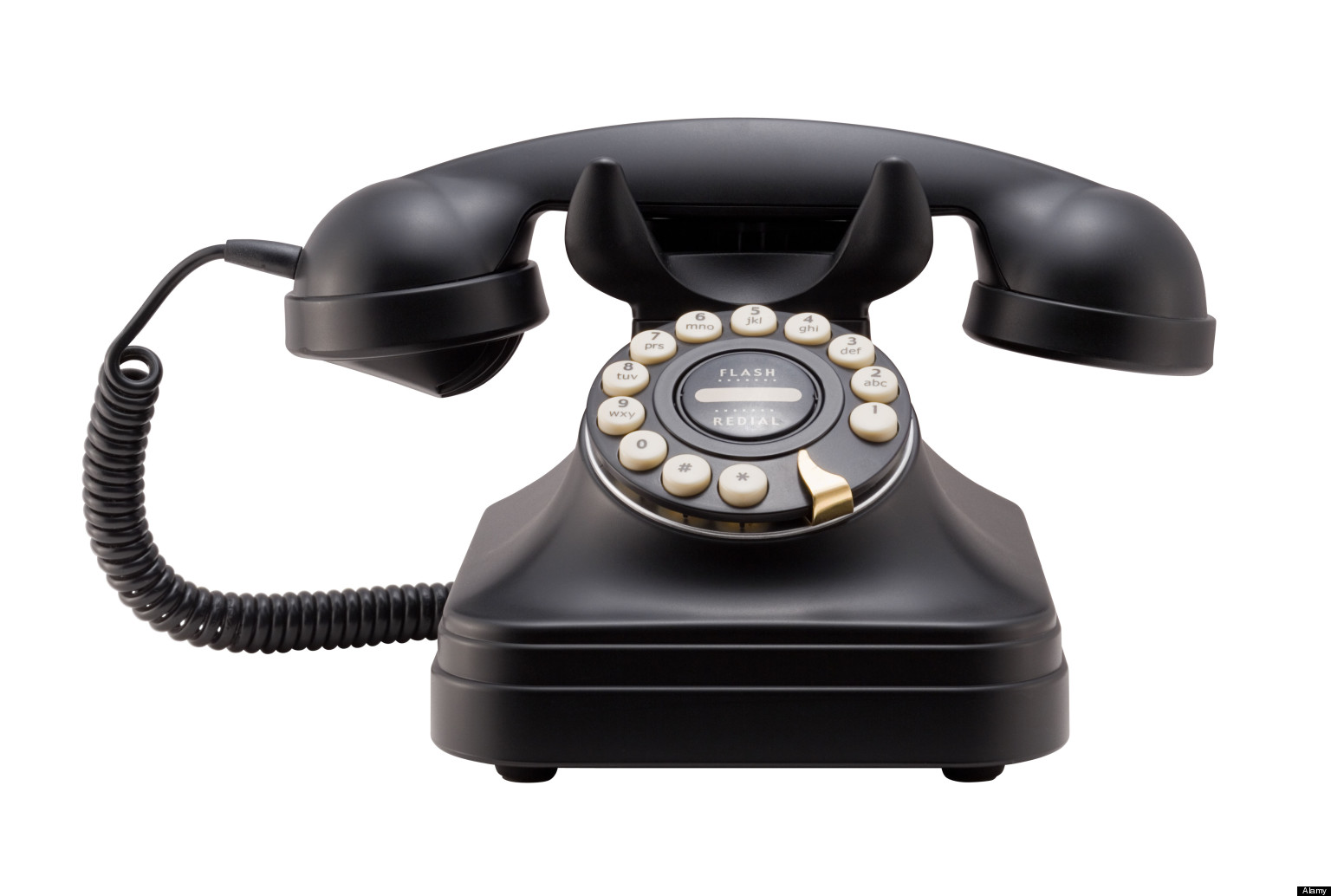